Mammographic screening
Is it relevant to 
developing countries?
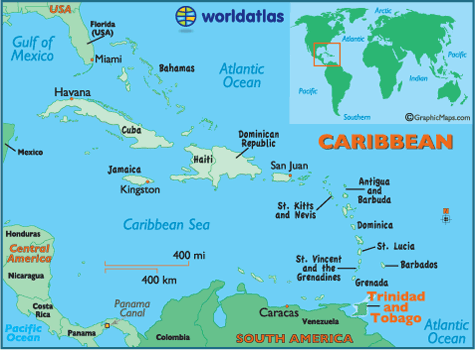 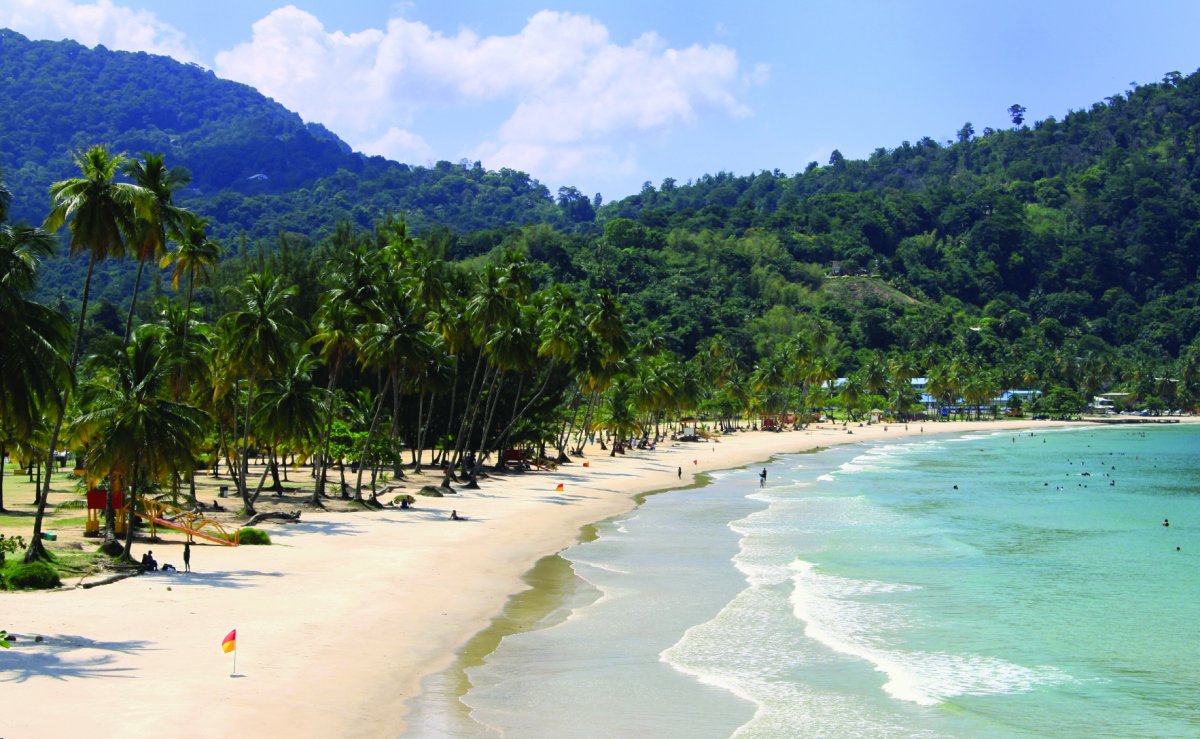 1.3 million
African/South Asian
250 annually
2:1 death ratio
Screening
First world guidelines
Is this appropriate?
33% < 50
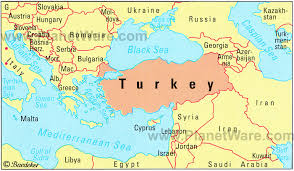 20% < 40
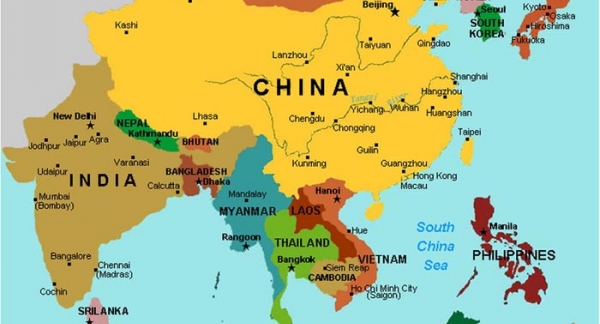 30% <40
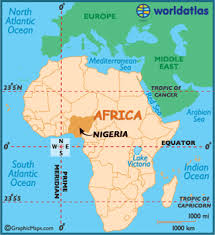 15% < 30
26-45 age group
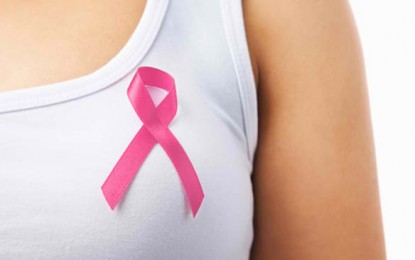 Onset >50
Life expectancy
In Perspective: Age
Premenopausal
Peak incidence in the young
Short life expectancy
Mammography screening?
Mammography requirements
Specialized equipment
Trained personnel
Cost factors
Mammography requirements
2010 African study
One Mammogram machine for 6 million 
Elkin et al 2012 
1.65 machines for 100,000 population
India Privatized health care
Faruqui et al 2007
Social Issues
Education 
Socioeconomic conditions 
Compliance/follow-up
Opoku 2012: 2% screening
Presentation
70% India
75% Turkey
Trinidad and Tobago
In Perspective
Paucity of available services
Paucity of awareness 
Advanced stage
Clinical Breast Exam (CBE)
Ineffective 
First world source of data
Okonkwo et al 2008, India
CBE more cost effective
Abuidris et al 2013, Africa
Trained volunteers improve detection
CBE
CBE
Improve education
Breast self-examination
Detect malignancies
Other Barriers
Fears, religion, myths, mistrust
Remennick, Israel 2006
Herbalist, traditional healers
Opuku, Ghana 2012
Persisting Controversies
Mortality reduction
2108 patients for 11 years to prevent one death
1000 patients screened for 20 yrs  5.7 mortality reduction
Duffy 2010
Persisting Controversies
Overdiagnosis
6.4% overdiagnosis with each mammogram
1 in 3 false diagnosis over 10 yrs
Imore 1998
Persisting Controversies
Interval presentation
25% 
Sylvia 2011
42% radiologically inapparent
No histological difference
Persisting Controversies
Increased mortality in young screened patients
Miller 2014
Ineffective in reducing deaths
Gotzsche 2000
Persisting Controversies
Non-aggressive disease
23% increased risk if mastectomy
25% radiotherapy
Gotzsche 2000
1.3 million overdiagnosis over 30 yrs
Bleyer 2012
Conclusion
Young age of presentation
Unavailability of mammography
Socioeconomic/education factors
Persistent controversies
Way forward
Re-examine the role of CBE
Educate
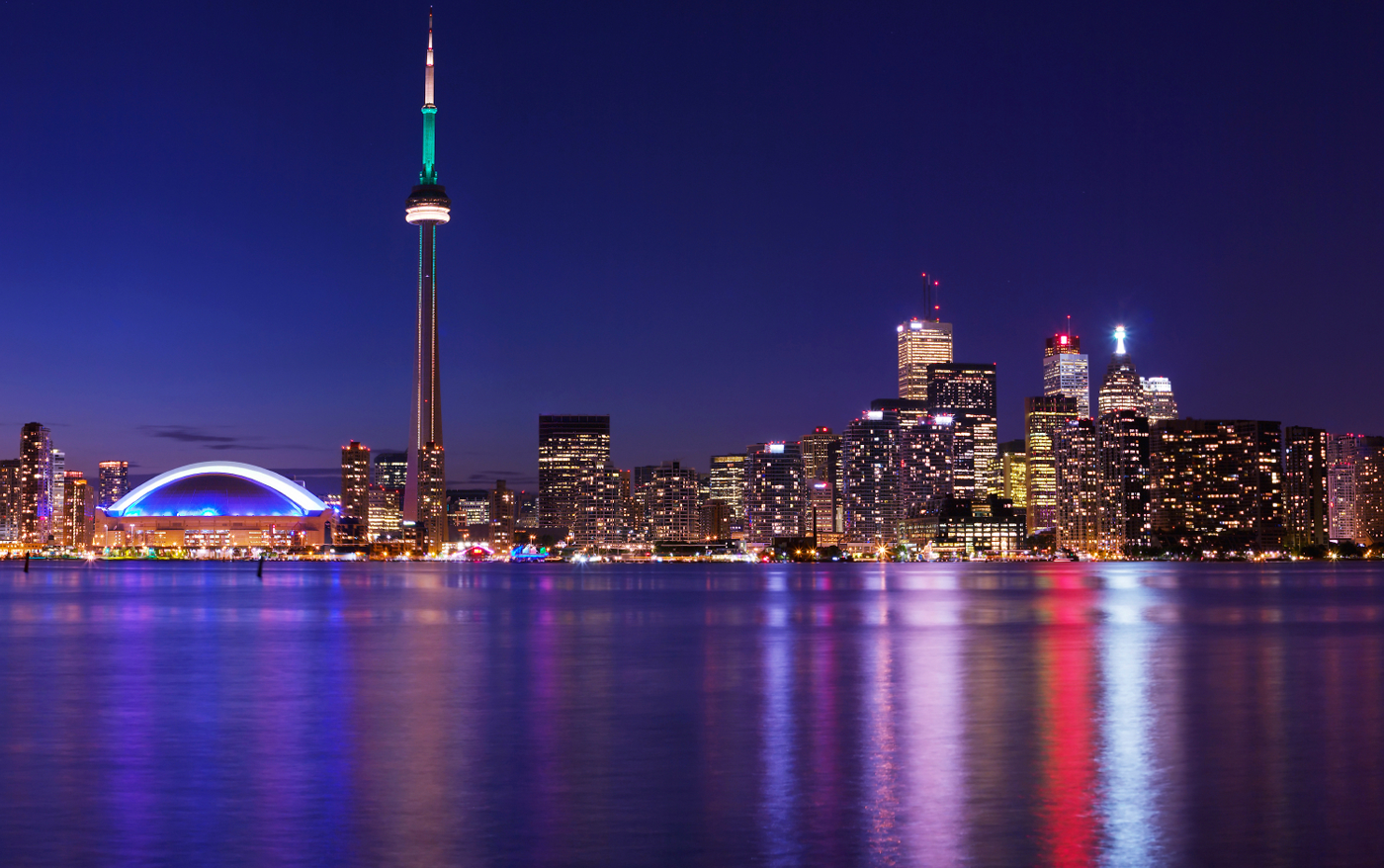